Universal Translations
United Traditions
Unique Trademark
UniTra
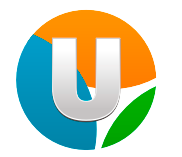 UniTra Group
Unified Business Solutions
Полный пакет услуг и решений 
для Вашего бизнеса
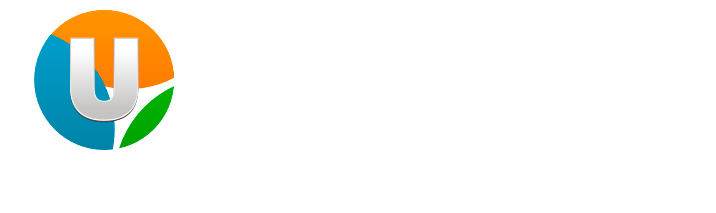 Наша история
UniTra Group
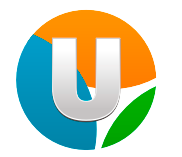 UniTra 	      Group
Unified Business Solutions
2015
Управление
Ресурсы
Активы
Проекты
Бизнес  процессы
Консалтинг
Знания, навык
Опыт, практика
Аудит
Анализ
Прогноз
Контроль
Юр. защита
Легализация
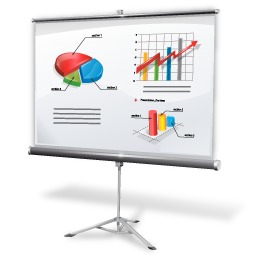 Общие проекты
Апостиль
ВЭД
Недвижимость
Договоры
Долги
Офшоры
Выставки
Правовая помощь
Устный перевод
СМИ
Переговоры
Переговоры
Переводы
Делегация
Адвокат
Иски
Споры
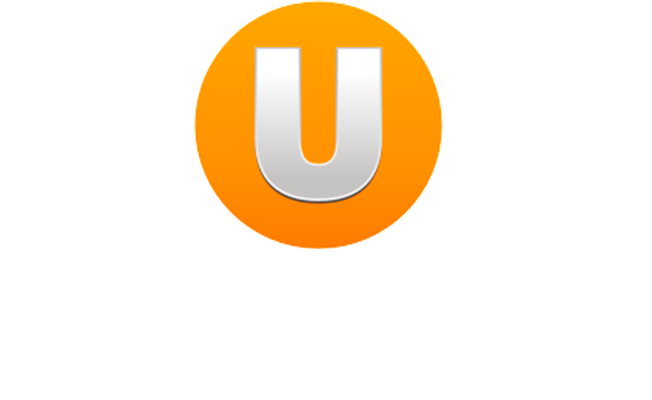 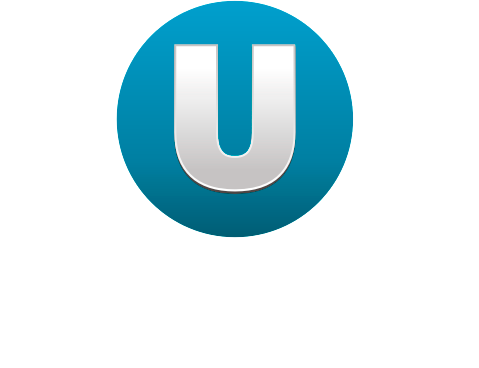 Гос. органы
Гос. органы
Документы
Нотариус
Суд
Наследство
ЖКХ
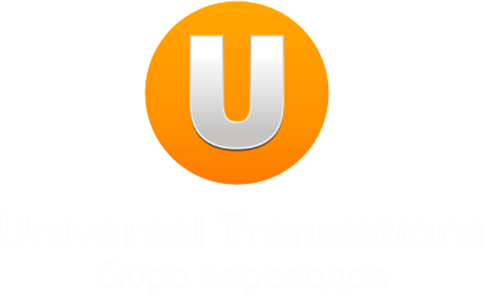 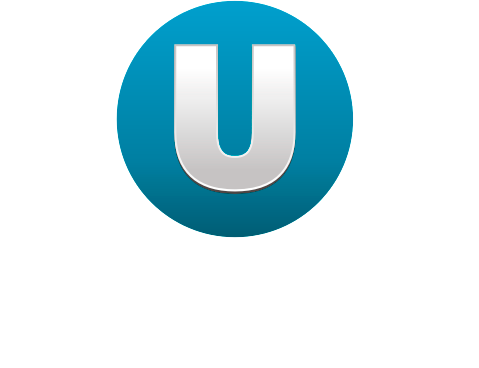 2009
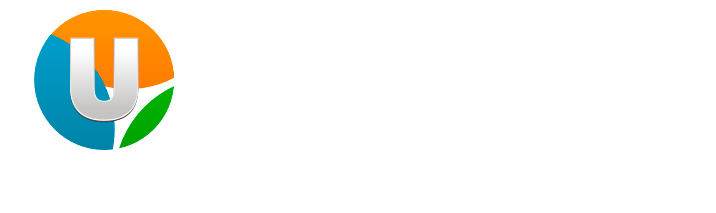 Наш девиз
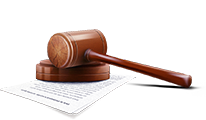 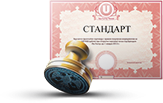 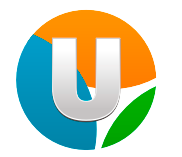 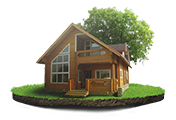 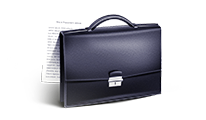 UniTra 	      Group
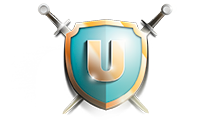 Стремись не к тому, чтобы добиться успеха, а к тому, чтобы твоя жизнь имела смысл.
Наша миссия
Максимально  эффективно использовать наши знания и опыт
 для построения  защищенного, цивилизованного  бизнеса
Управление
Альберт Эйнштейн
физик-теоретик
Ресурсы
Активы
Проекты
Комплексное 
сопровождение бизнеса
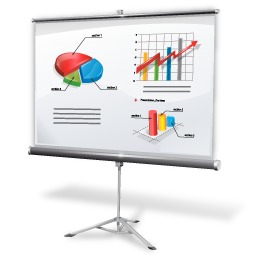 А.П. Холод
Управляющий UniTra Group
Юр. защита
Легализация
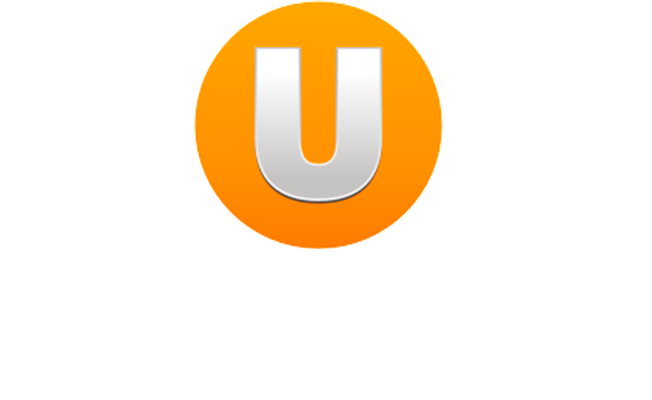 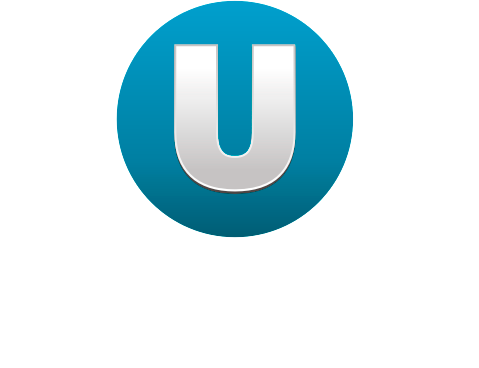 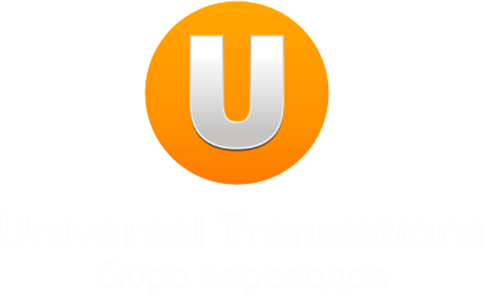 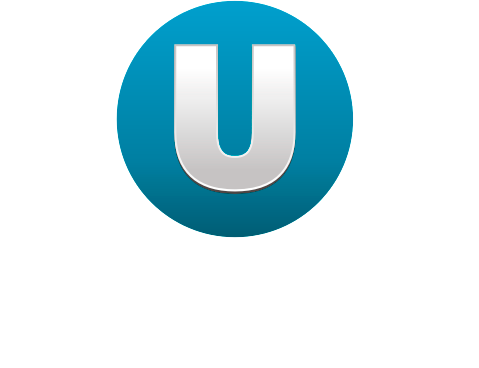 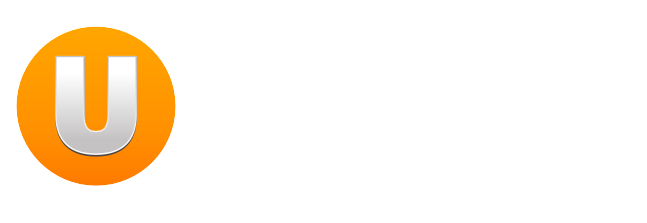 +7 (495) 411-29-22
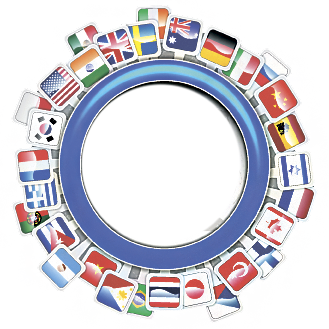 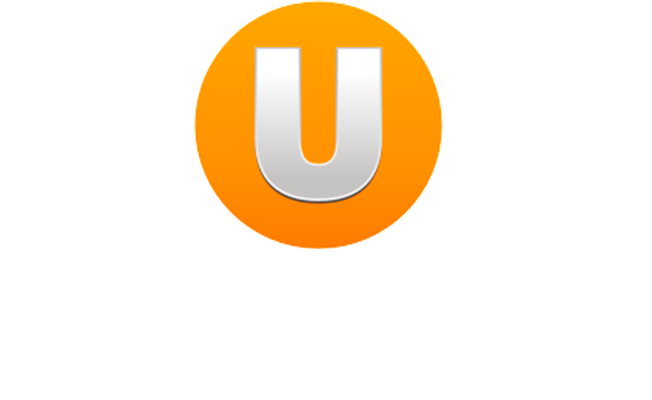 www.uni-tra.ru
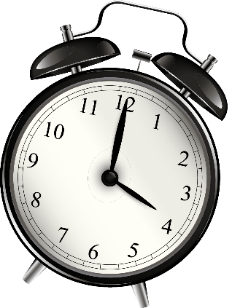 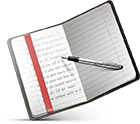 Отдел оперативного перевода 
(штатные специалисты)
Отдел легализации и 
нотариального сопровождения
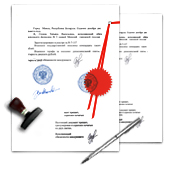 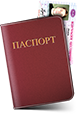 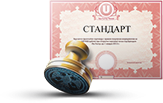 переводчиков
Сопровождение на сделках, нотариальное заверение переводов
Нотариальный перевод личных документов 
Апостиль (консульская легализация) документов
Письменный перевод более чем с 50 языков мира
Срочный перевод
Устный последовательный 
и синхронный перевод
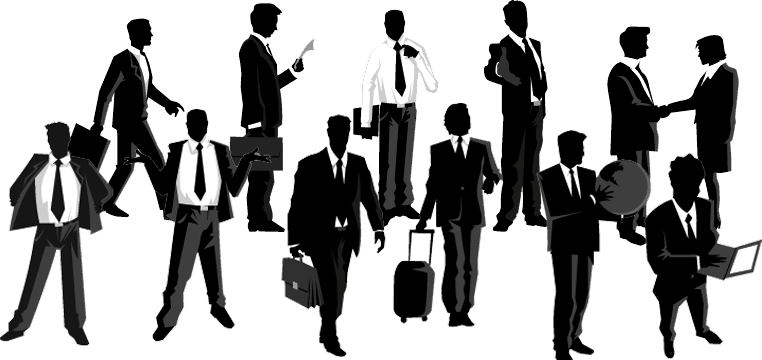 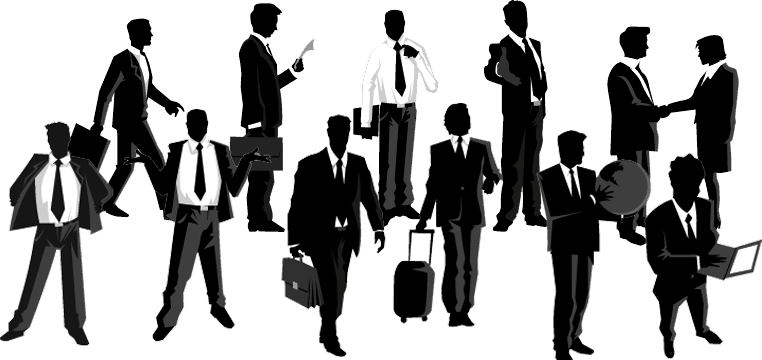 Письменный перевод специализированной тематики
Перевод на переговорах, выставках, гиды
Любые нестандартные переводческие задачи
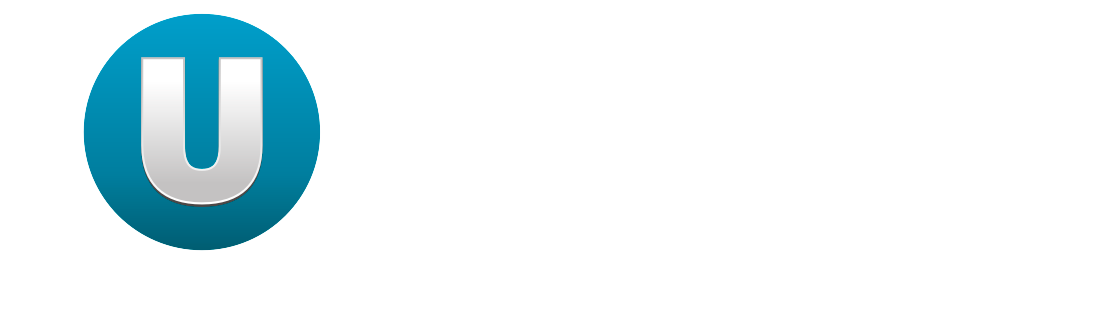 +7 (495) 222-85-50
United Traditions
www.uni-uri.ru
Бизнес под надежной защитой
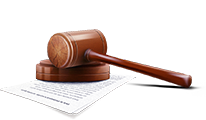 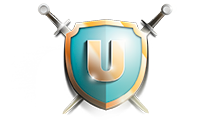 Судебная защита, адвокатура
представительство
Банкротство
Абонентское обслуживание
Правовая основа предпринимательской деятельности
Регистрация ООО, СП и НКО 
Правовой консалтинг и семинары
Защита интеллектуальной собственности и товарных знаков
Доверительное управление бизнесом
Подготовка, составление договоров, сопровождение сделок
Медиация. Досудебное урегулирование спора
Юридическая помощь по делам общей юрисдикции и гражданского судопроизводства
Разрешение споров в сфере коммерческой деятельности
Услуги при подготовке и рассмотрении дел в судах
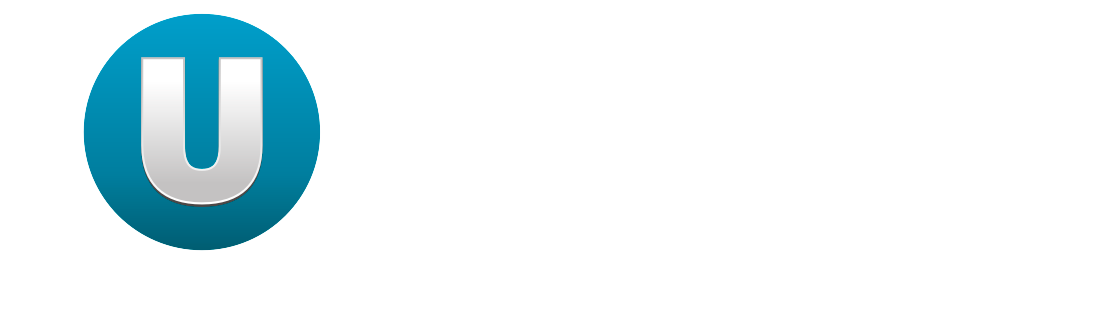 Услуги по защите 
собственности, ЖКХ
Управление бизнесом и его юридическая защита
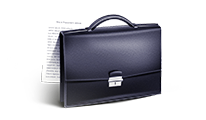 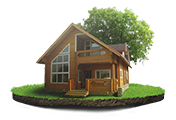 Due Diligence, Forensic 
(аудит, проверка бизнеса)
Регистрация прав и защита имущества
Услуги  юридическим  и физ. лицам в сфере  ЖКХ
Сопровождение сделок с недвижимостью
Разрешение судебных земельных споров
Управление коммерческой недвижимостью
ТСЖ. ЖСК. Обслуживание управляющих компаний
Правовая проверка - Legal Due Diligence
Финансовый экспертиза - Finance Due Diligence
Налоговый аудит - Tax Due Diligence
Экспресс-оценка и оценка бизнеса
Форензик-контроль
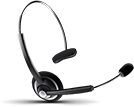 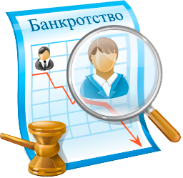 Консультирование должников и кредиторов
Представление интересов и участие в процедуре банкротства
Правовое сопровождение процедуры банкротства
Содействие арбитражному управляющему
Банкротная экспертиза
Консультирование и ведение документооборота
Аудит договоров. Анализ иных документов
Анализ дебиторской задолженности, юридическая работа
Представление интересов абонента в гос. органах
Личный юрист
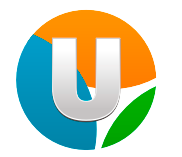 Universal Translations
United Traditions
Unique Trademark
UniTra
Сертификация
ВЭД
Подготовка документов для сертификации продукта
Экспертиза
Анализ возможных вариантов доставки
Подготовка документов
Переводы для таможни
Открытие  представительства
Реклама
Анализ юридических возможностей открытия представи-
тельства
Создание сайта
Перевод сайта сайта
Продвижение
Маркетинговый анализ
ВАШ
ПРОДУКТ
все виды
перевода
сделки
перевод на
выставках, переговорах
договоры
ИФНС
Банковское сопровождение для нерезидентов
Росреестр
Перевод любых документов
сопро-
вождение
малого 
бизнеса
Перевод  и легализация
выездные 
нотариальные
заверения
Оформление документации
сопровождение
нотариальных
сделок
Абонентское обслуживание 
организаций
Нотариальные услуги
Правовая поддержка
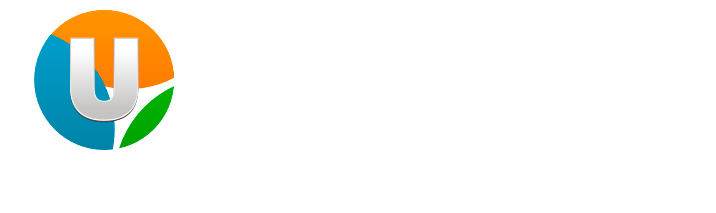 Анализ возможных вариантов доставки
Подготовка документов
Переводы для таможни
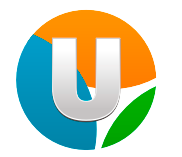 Universal Translations
United Traditions
Unique Trademark
UniTra
Подготовка документов для сертификации продукта
Экспертиза
Сертификация
ВЭД
Анализ юридических возможностей открытия представи-
тельства
Создание сайта
Реклама
Продвижение
Открытие  представительства
Маркетинговый анализ
ВАШ
ПРОДУКТ
ИФНС
Все виды
перевода
Росреестр
Оформление документации
Перевод  и легализация
Перевод любых документов
Договоры
Сделки
Перевод на
выставках, переговорах
Банковское сопровождение для нерезидентов
Нотариальные услуги
Правовая поддержка
Абонентское обслуживание 
организаций
Сопровождение
нотариальных
сделок
Сопровождение
малого 
бизнеса
Выездные 
нотариальные
заверения
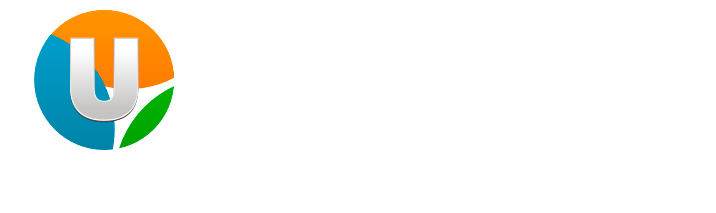